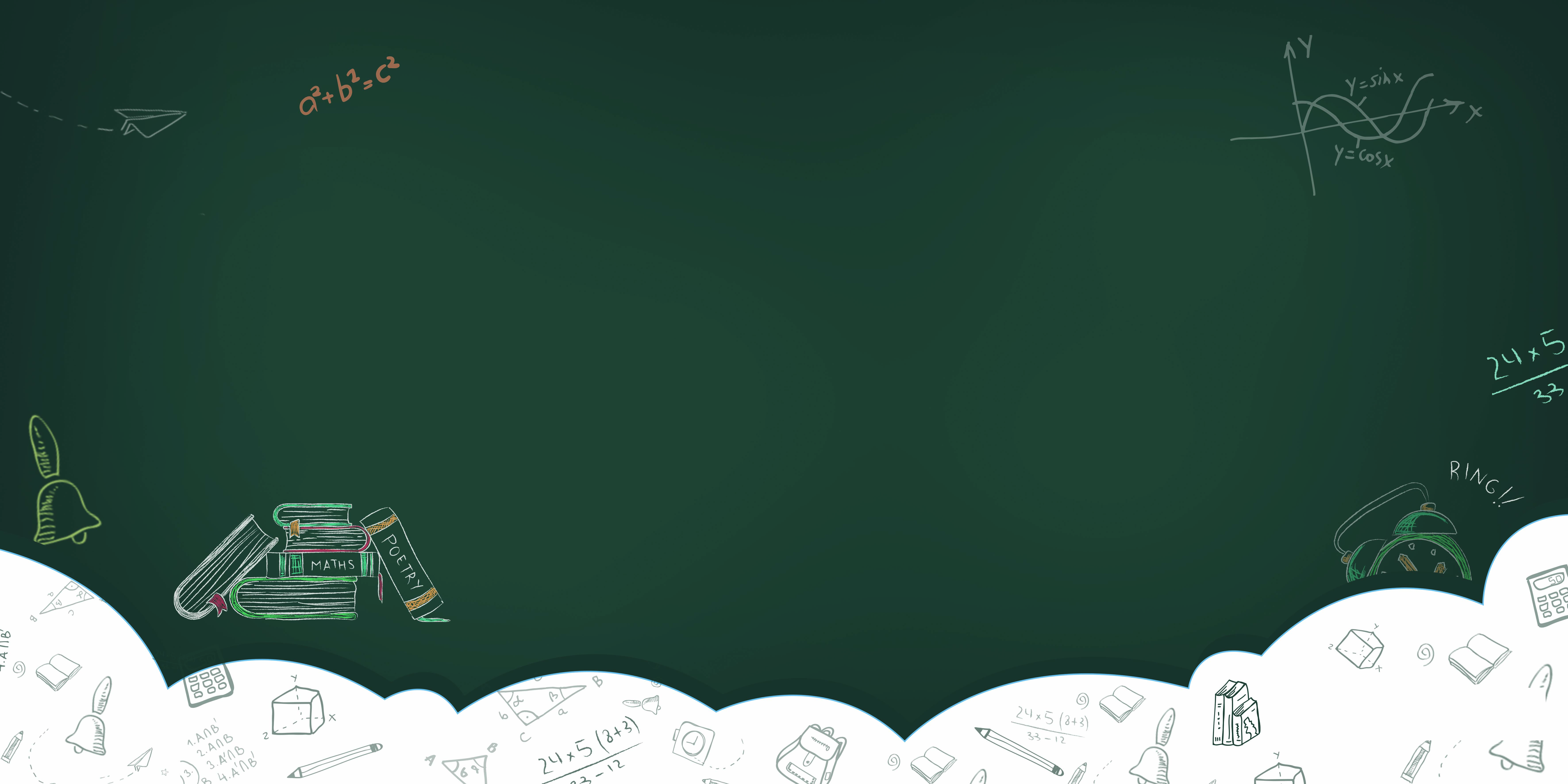 开学第一课
[Speaker Notes: 更多模板请关注：https://haosc.taobao.com]
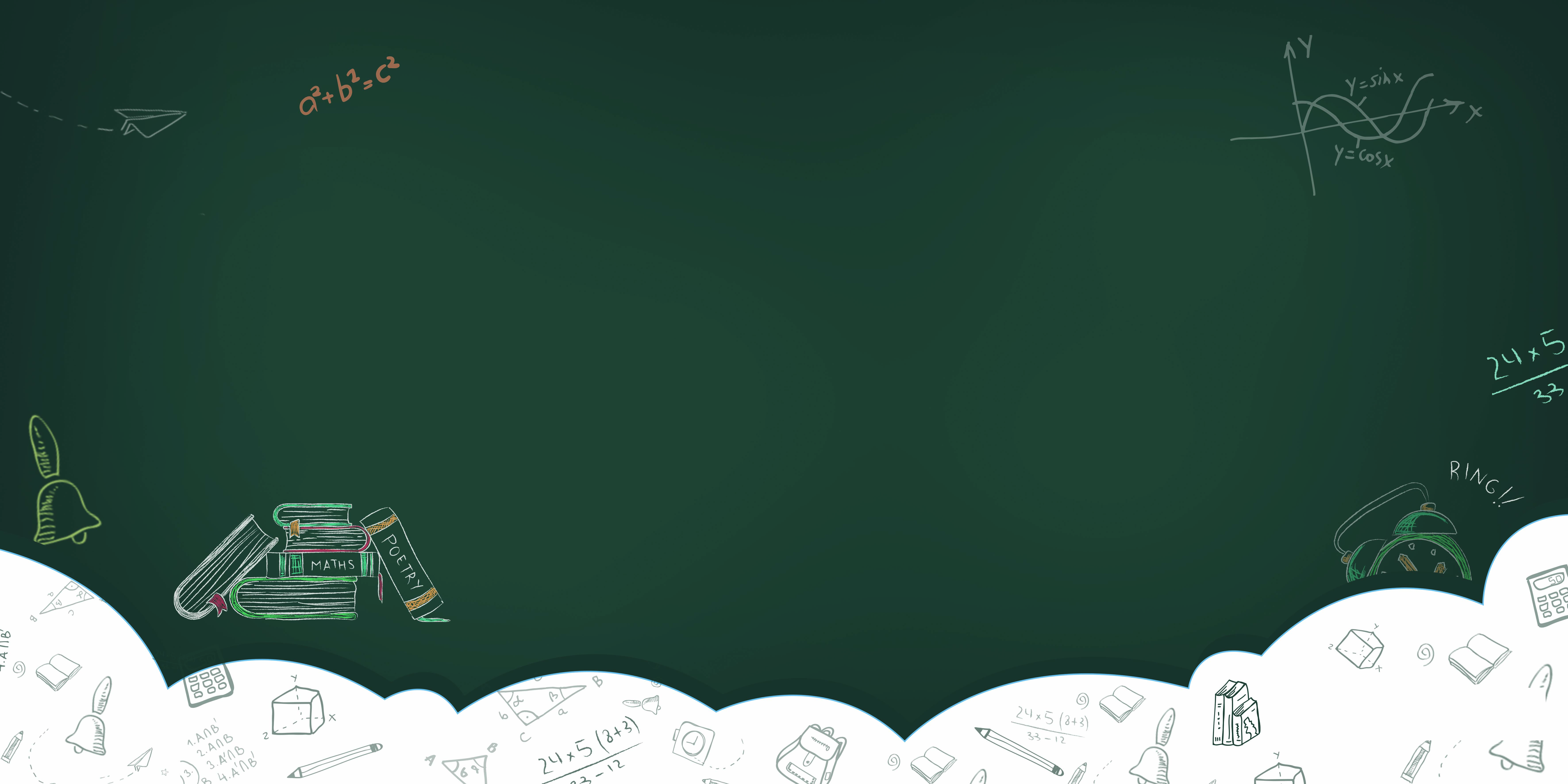 o1.单击文本框输入标题
o2.单击文本框输入标题
o3.单击文本框输入标题
o4.单击文本框输入标题
o5.单击文本框输入标题
目录
contents
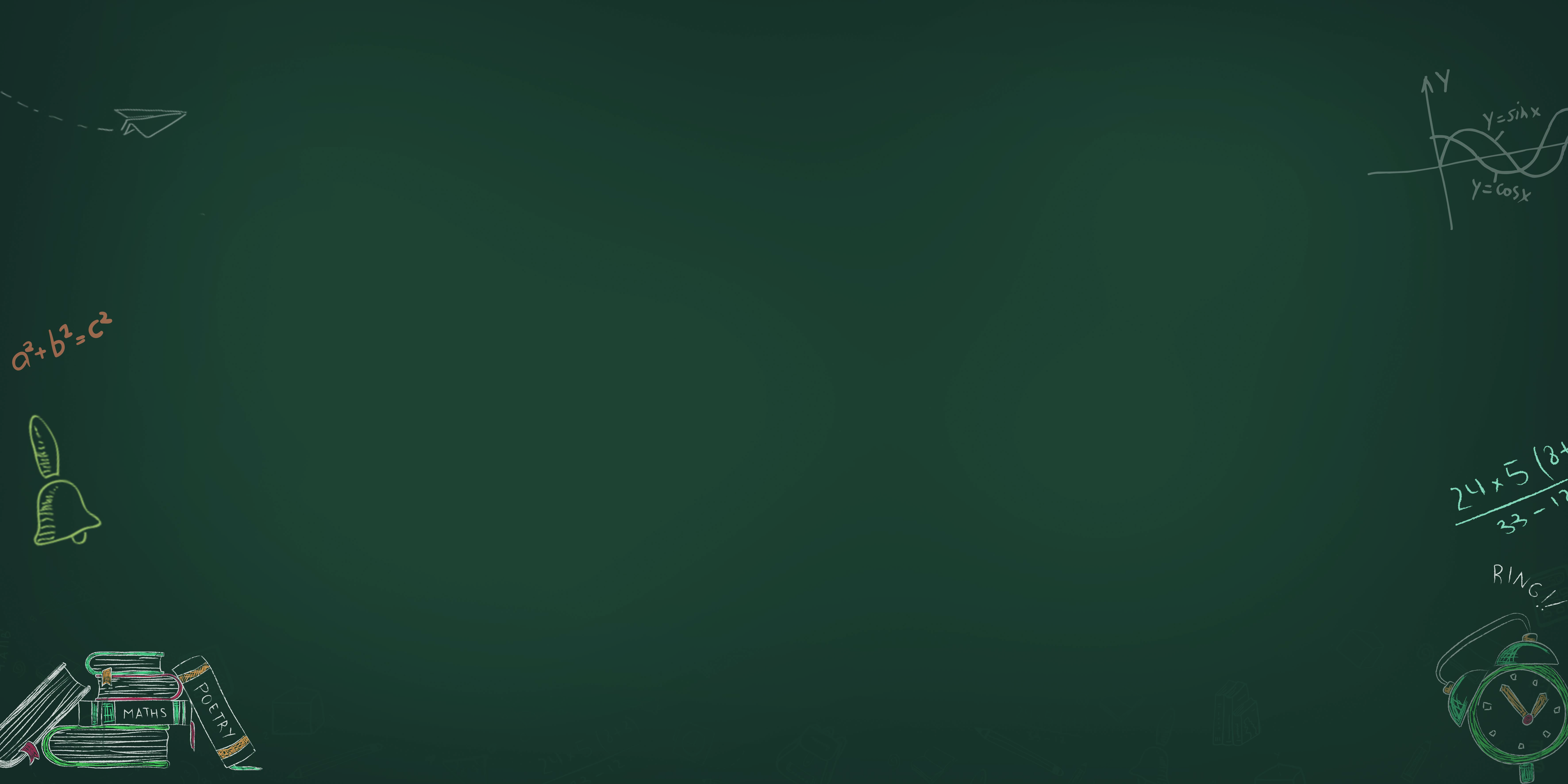 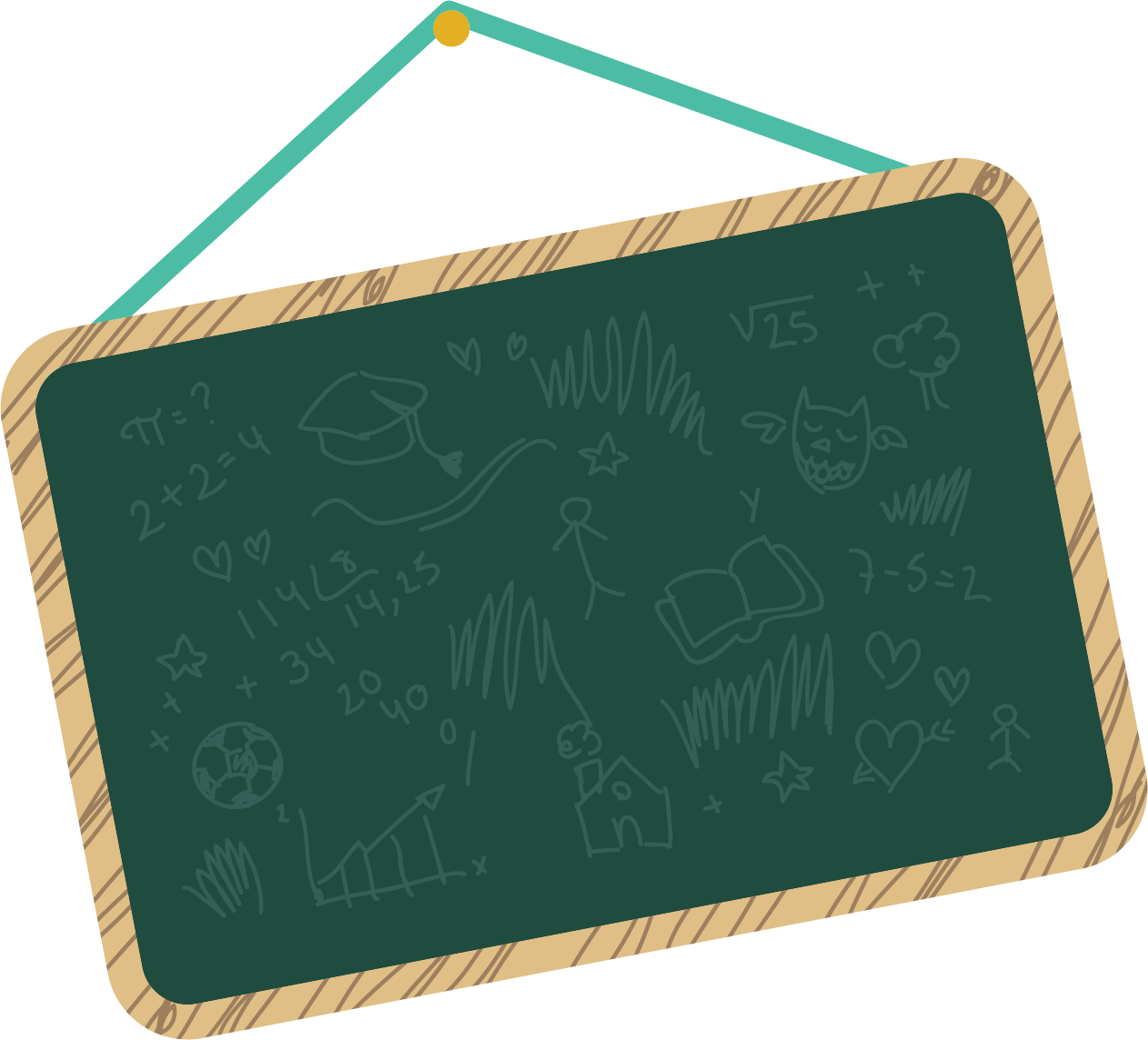 o1
单击文本框输入标题
Professional generation
PowerPoint
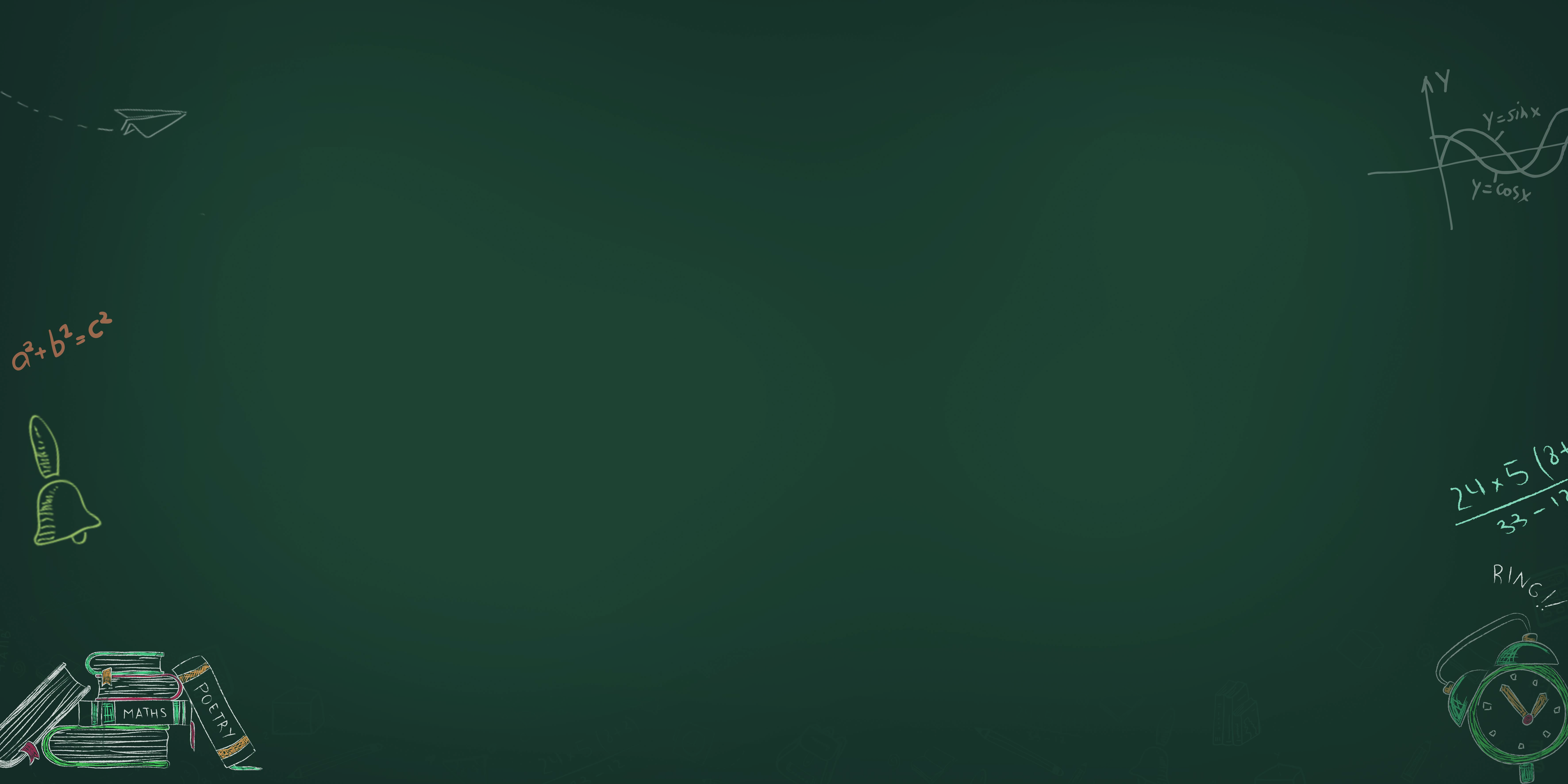 单击文本框输入标题
01
PROFESSIONAL GENERATION POWERPOINT
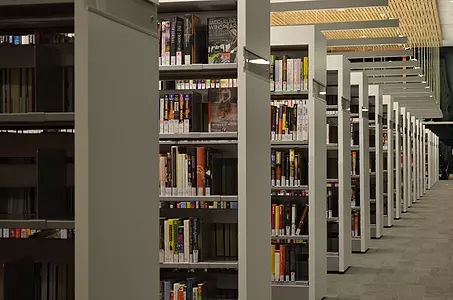 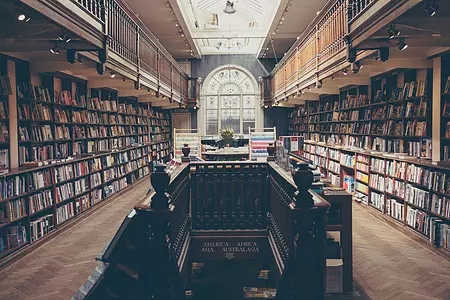 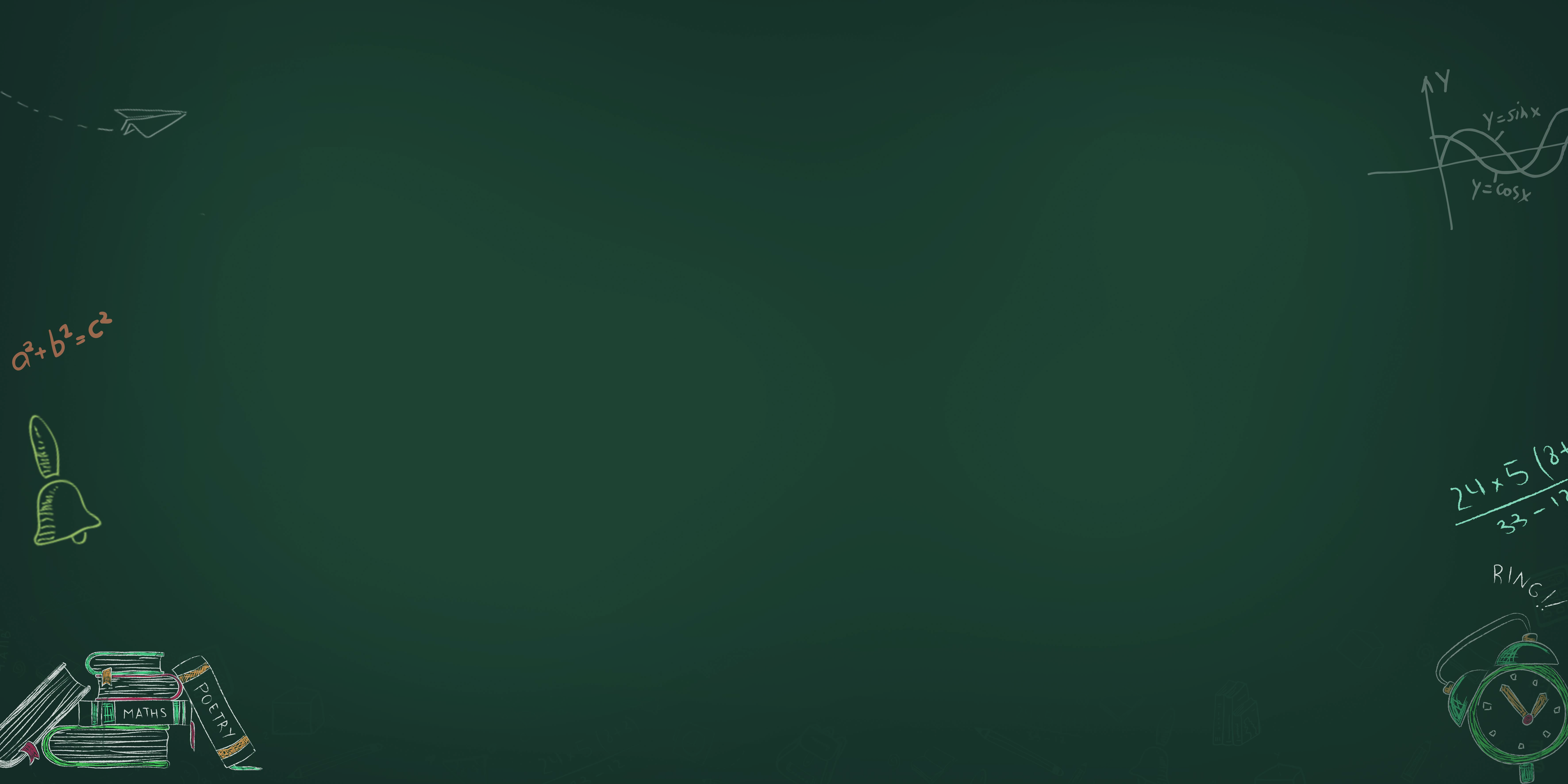 单击文本框输入标题
01
PROFESSIONAL GENERATION POWERPOINT
编辑标题
编辑标题
编辑标题
编辑标题
点击文本框即可进行编辑输入相关内容点击文本框即可进行编辑输入相关内容点击文本框即可进行编辑输入相关内容
点击文本框即可进行编辑输入相关内容点击文本框即可进行编辑输入相关内容点击文本框即可进行编辑输入相关内容
点击文本框即可进行编辑输入相关内容点击文本框即可进行编辑输入相关内容点击文本框即可进行编辑输入相关内容
点击文本框即可进行编辑输入相关内容点击文本框即可进行编辑输入相关内容点击文本框即可进行编辑输入相关内容
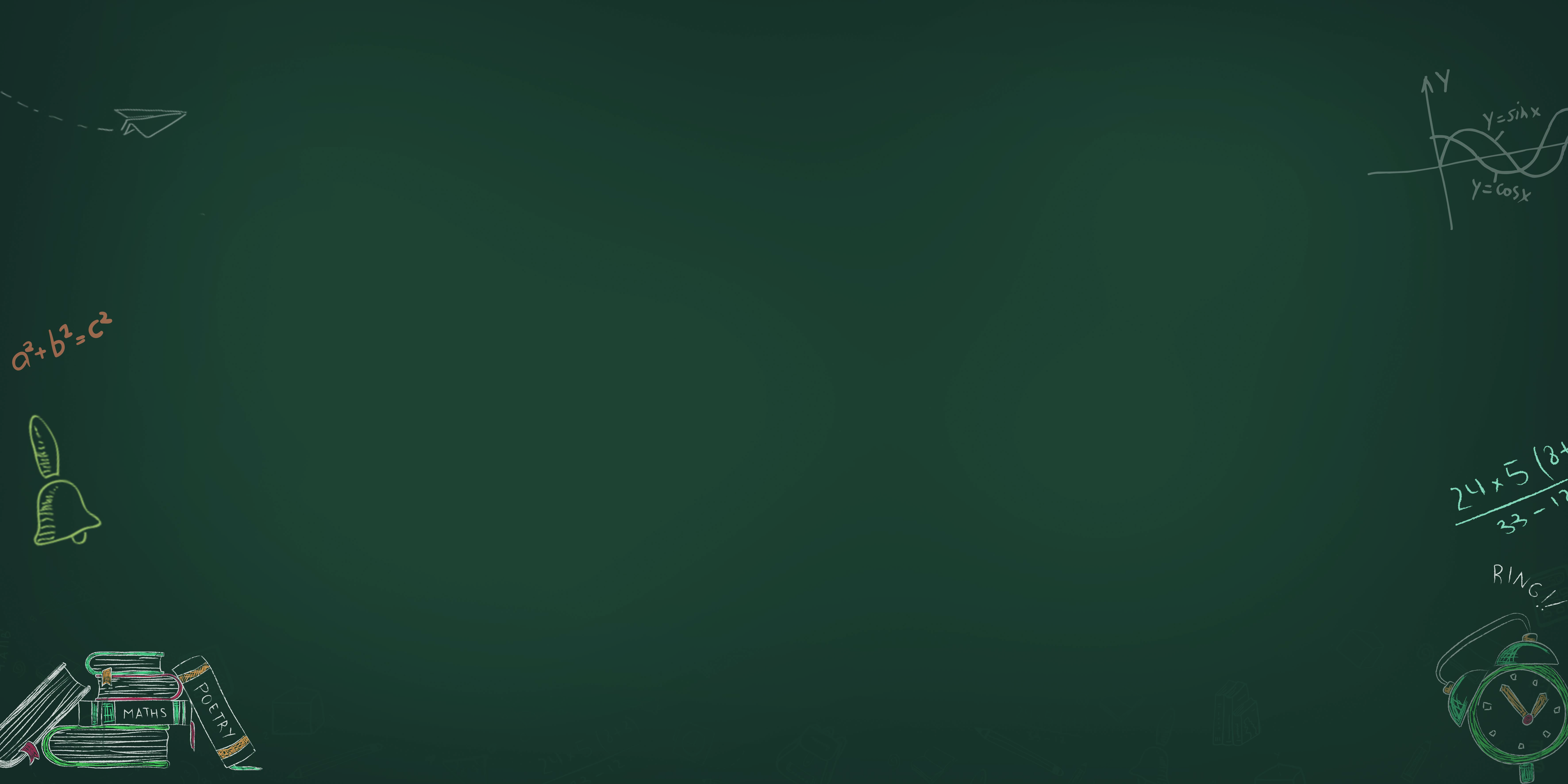 单击文本框输入标题
01
PROFESSIONAL GENERATION POWERPOINT
01.编辑标题
02.编辑标题
点击文本框即可进行编辑输入相关内容点击文本框即可进行编辑输入相关内容点击文本框即可进行编辑输入相关内容
点击文本框即可进行编辑输入相关内容点击文本框即可进行编辑输入相关内容点击文本框即可进行编辑输入相关内容
03.编辑标题
04.编辑标题
点击文本框即可进行编辑输入相关内容点击文本框即可进行编辑输入相关内容点击文本框即可进行编辑输入相关内容
点击文本框即可进行编辑输入相关内容点击文本框即可进行编辑输入相关内容点击文本框即可进行编辑输入相关内容
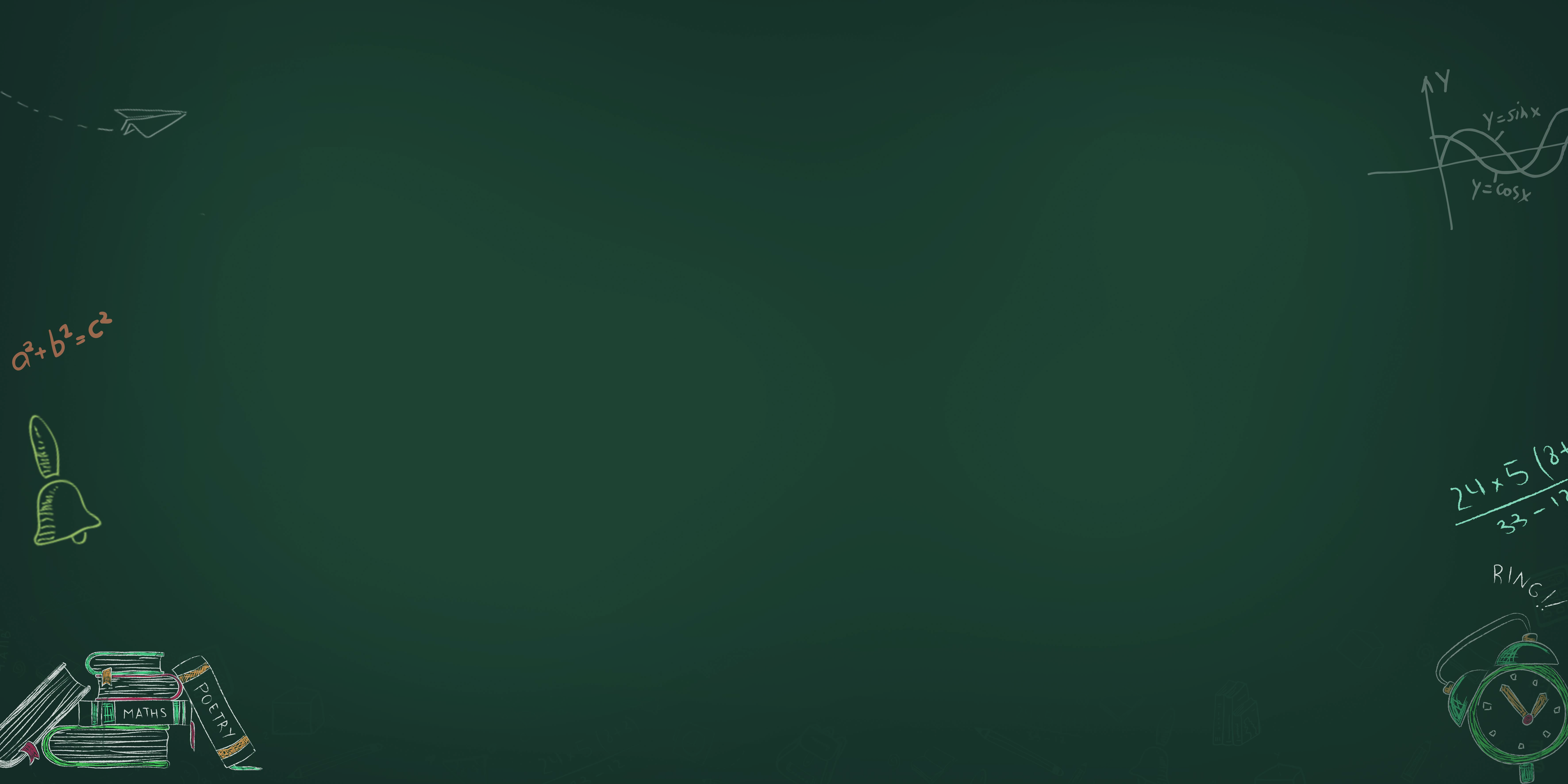 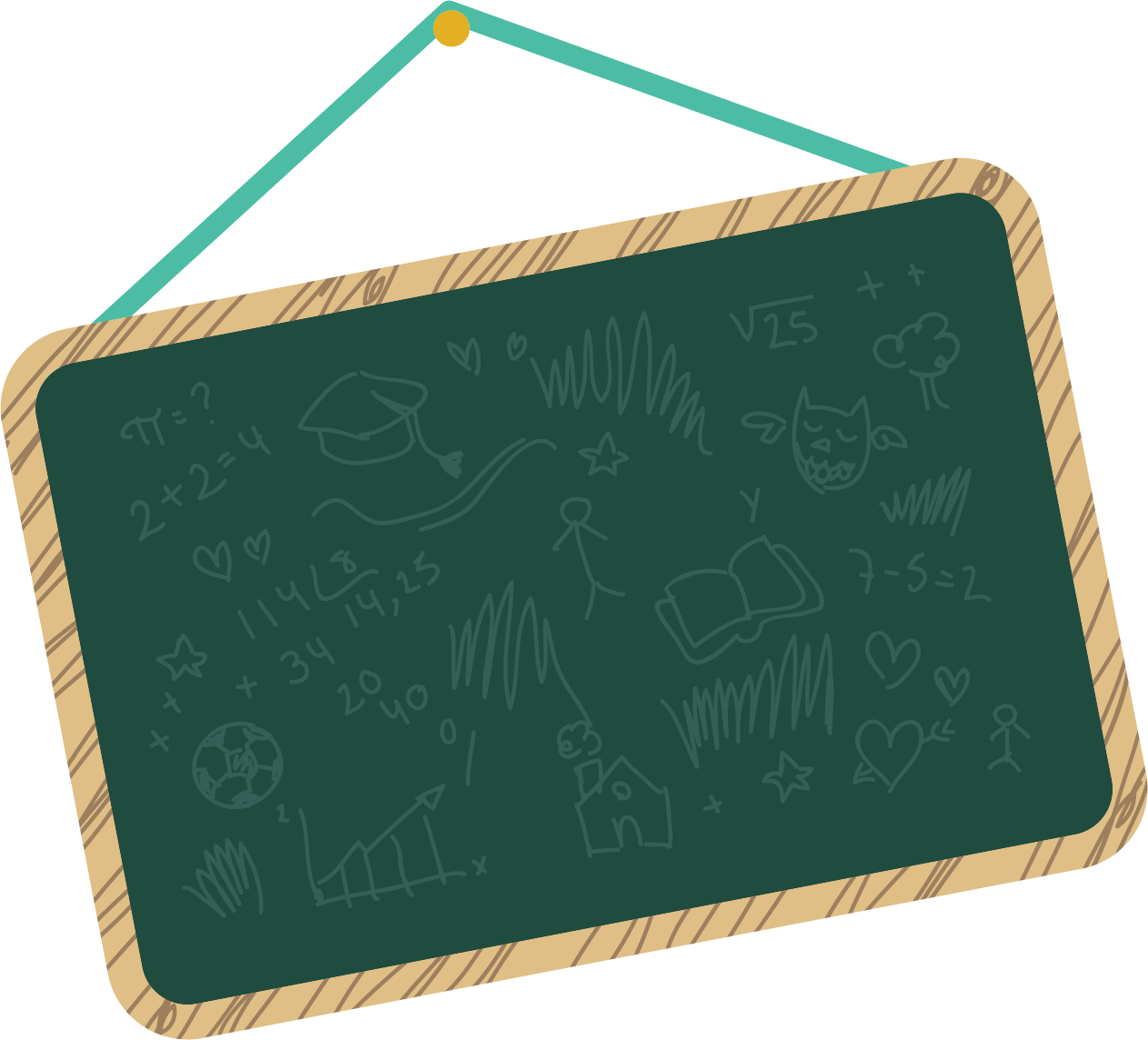 o2
单击文本框输入标题
Professional generation
PowerPoint
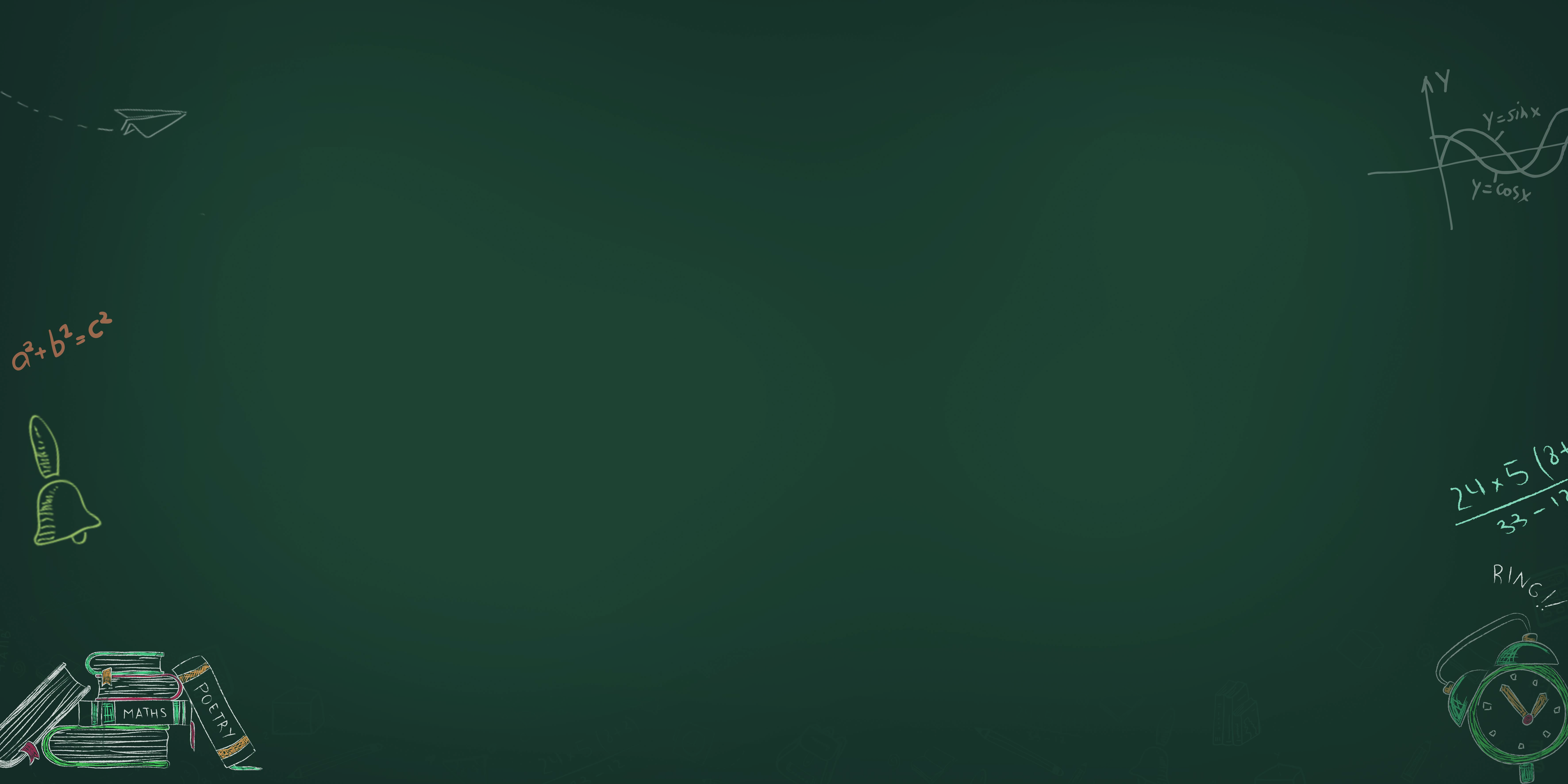 单击文本框输入标题
02
PROFESSIONAL GENERATION POWERPOINT
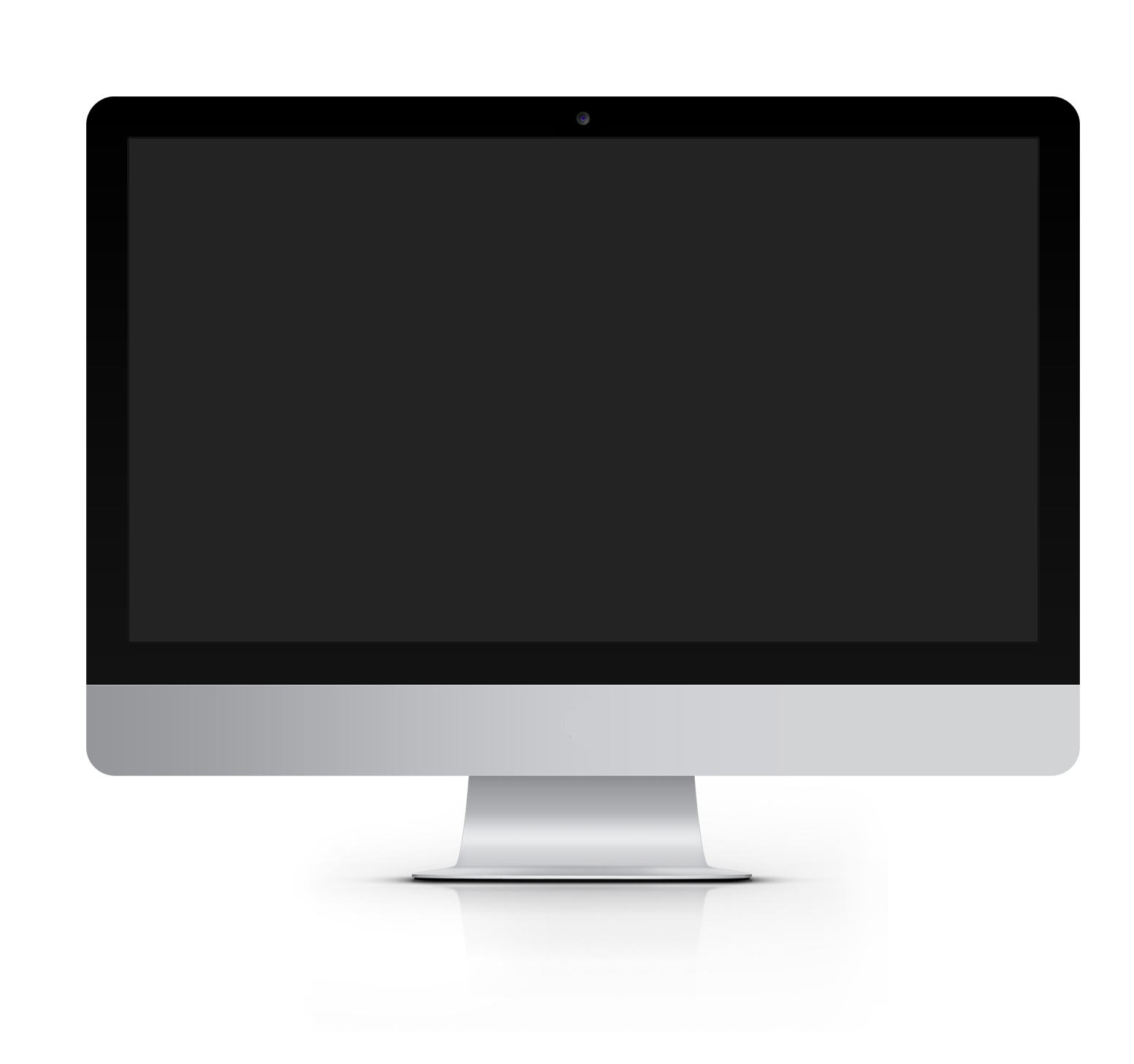 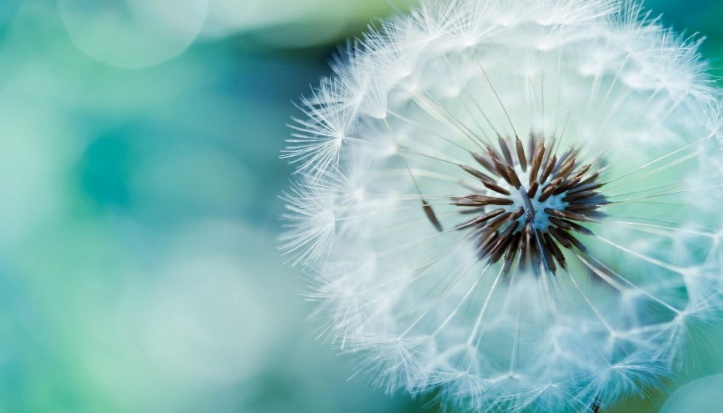 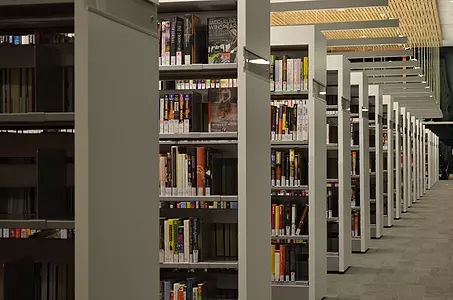 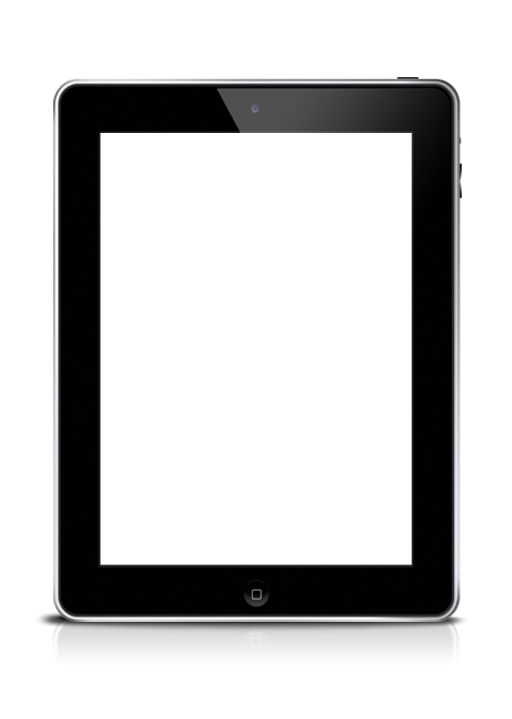 编辑标题
点击文本框即可进行编辑输入相关内容点击文本框即可进行编辑输入相关内容点击文本框即可进行编辑输入相关内容点击文本框即可进行编辑输入相关内容
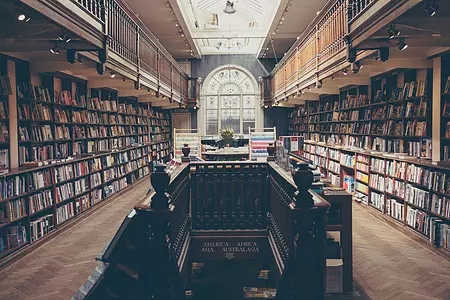 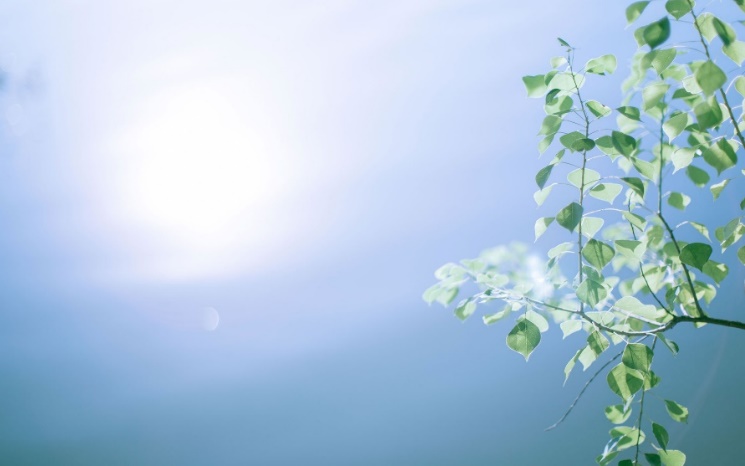 PowerPoint offers word processing, outlining, drawing, graphing, and presentation management tools all designed to be easy to use and learn.
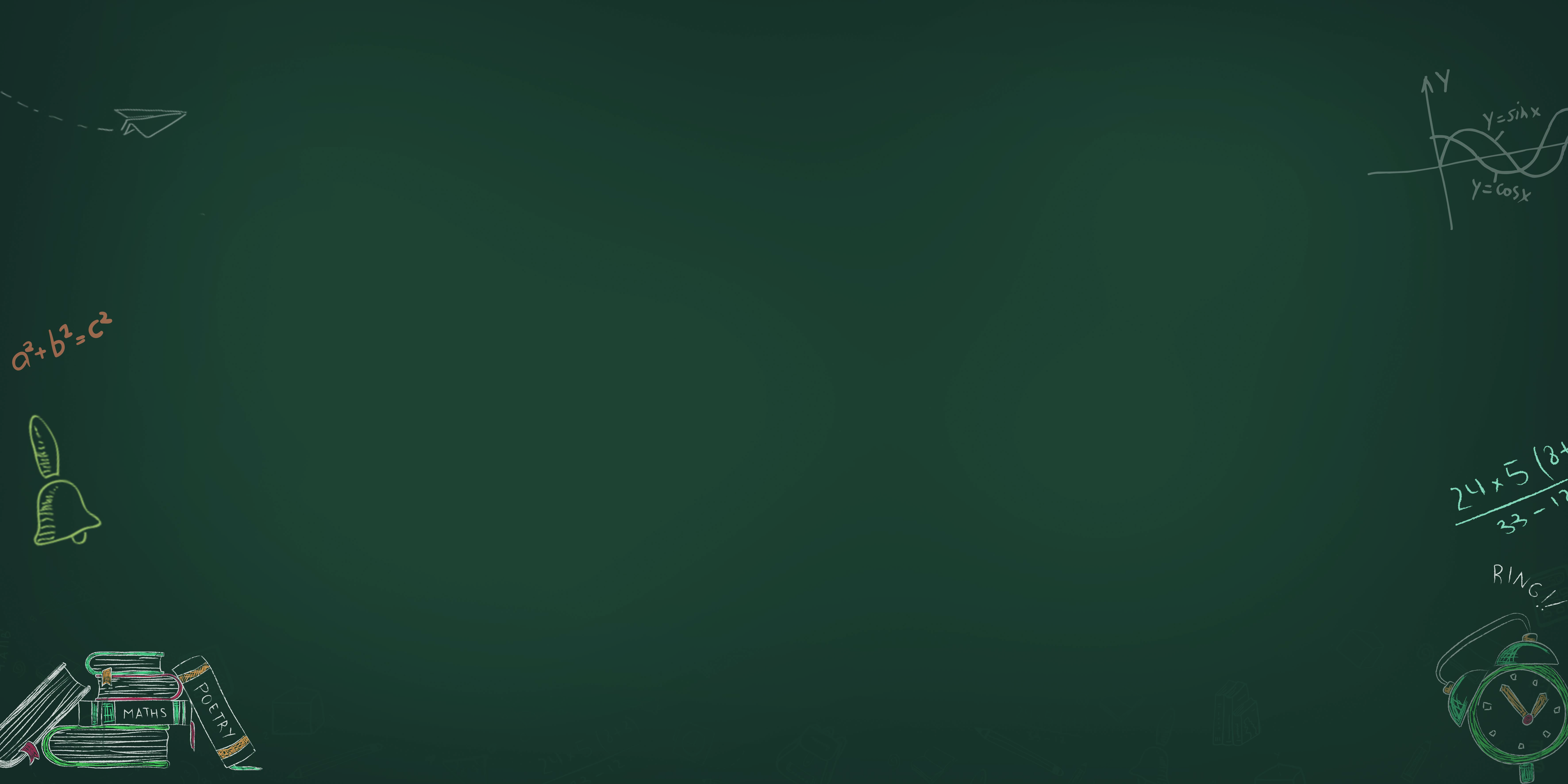 单击文本框输入标题
02
PROFESSIONAL GENERATION POWERPOINT
编辑标题
点击文本框即可进行编辑输入相关内容点击文本框即可进行编辑输入相关内容点击文本框即可进行编辑输入相关内容
编辑标题
点击文本框即可进行编辑输入相关内容点击文本框即可进行编辑输入相关内容点击文本框即可进行编辑输入相关内容
编辑标题
点击文本框即可进行编辑输入相关内容点击文本框即可进行编辑输入相关内容点击文本框即可进行编辑输入相关内容
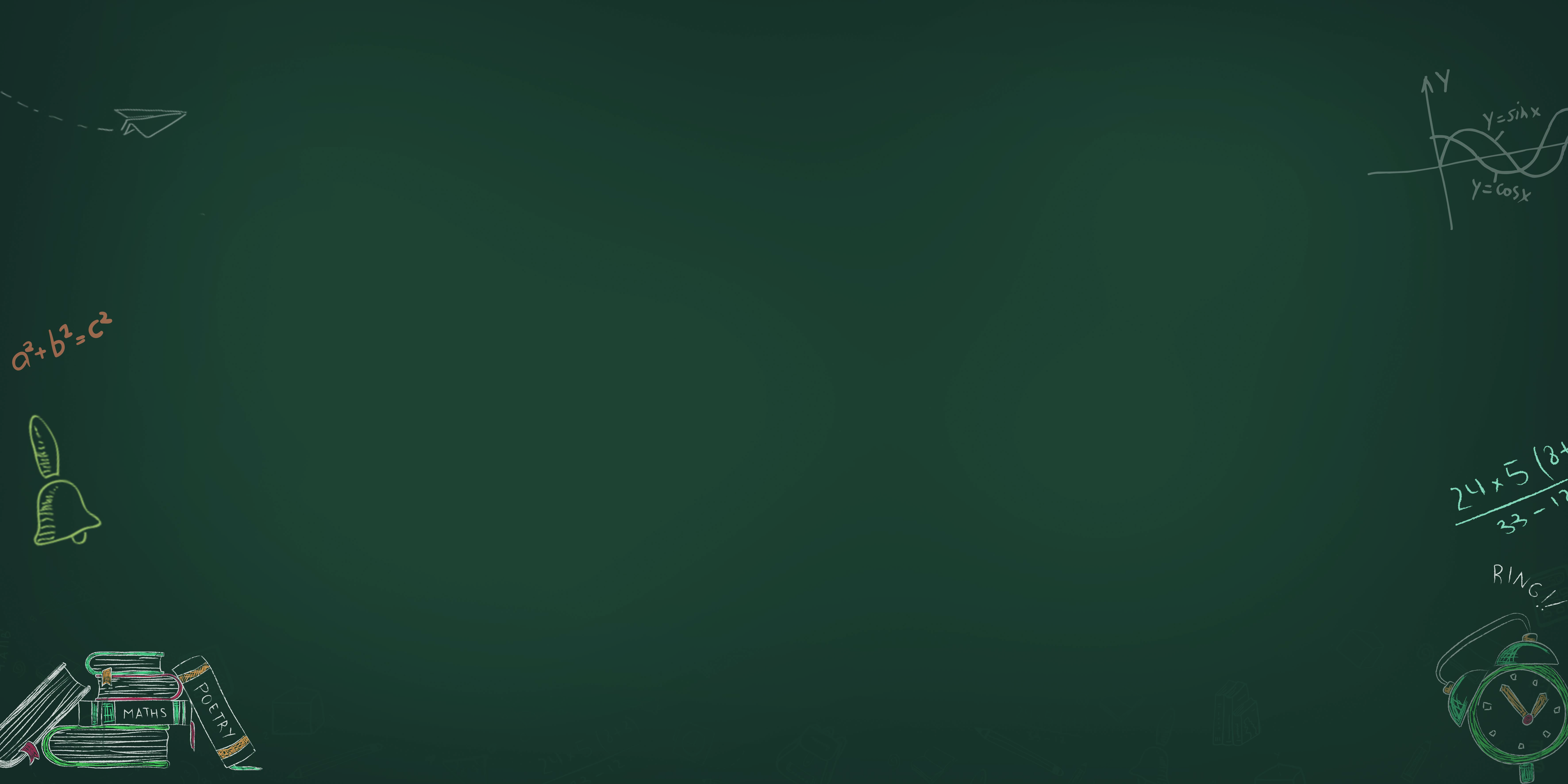 单击文本框输入标题
02
PROFESSIONAL GENERATION POWERPOINT
text here
text here
text here
text here
点击文本框即可进行编辑输入相关内容点击文本框即可进行编辑输入相关内容点击文本框即可进行编辑输入相关内容
点击文本框即可进行编辑输入相关内容点击文本框即可进行编辑输入相关内容点击文本框即可进行编辑输入相关内容
点击文本框即可进行编辑输入相关内容点击文本框即可进行编辑输入相关内容点击文本框即可进行编辑输入相关内容
点击文本框即可进行编辑输入相关内容点击文本框即可进行编辑输入相关内容点击文本框即可进行编辑输入相关内容
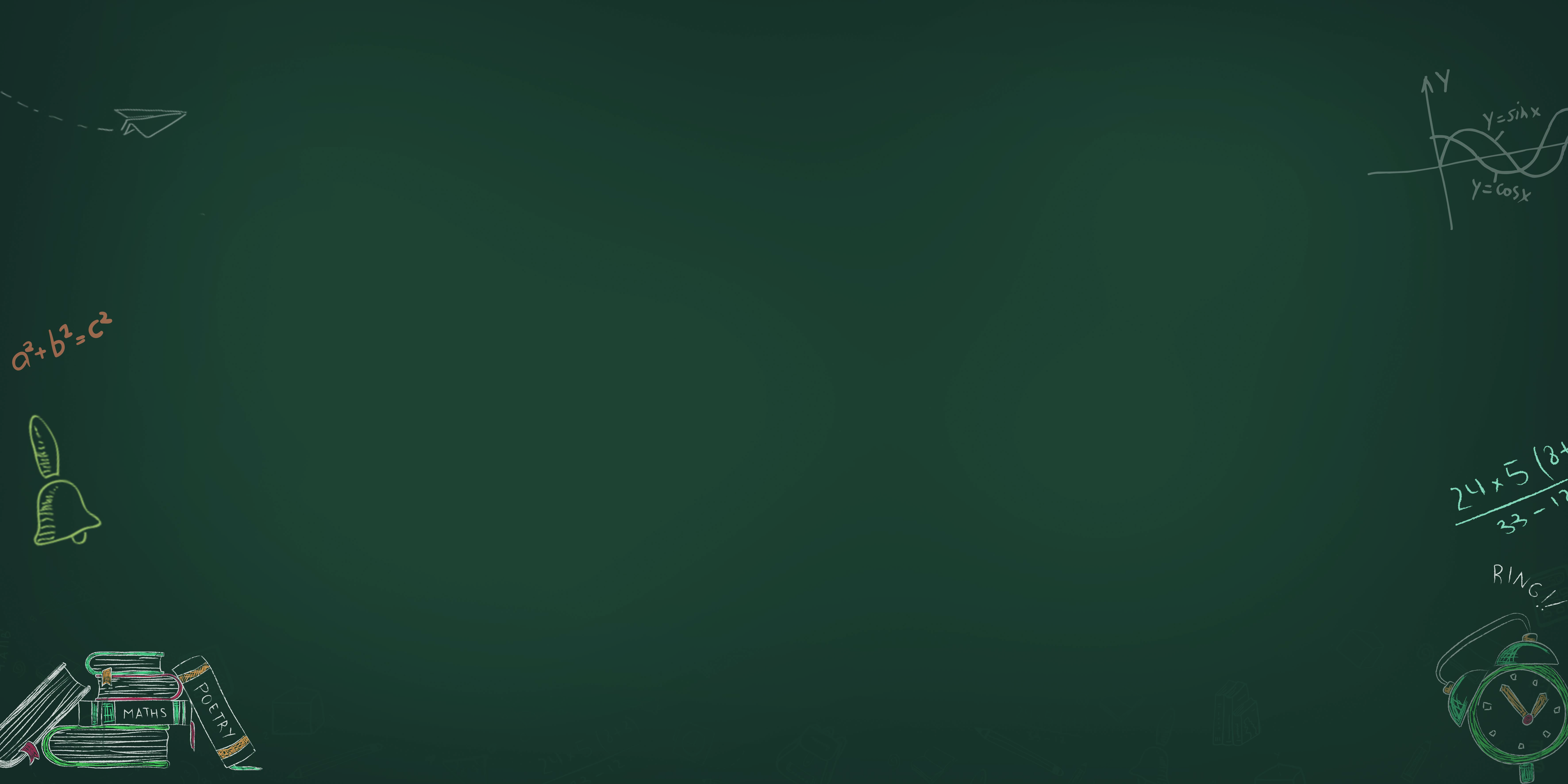 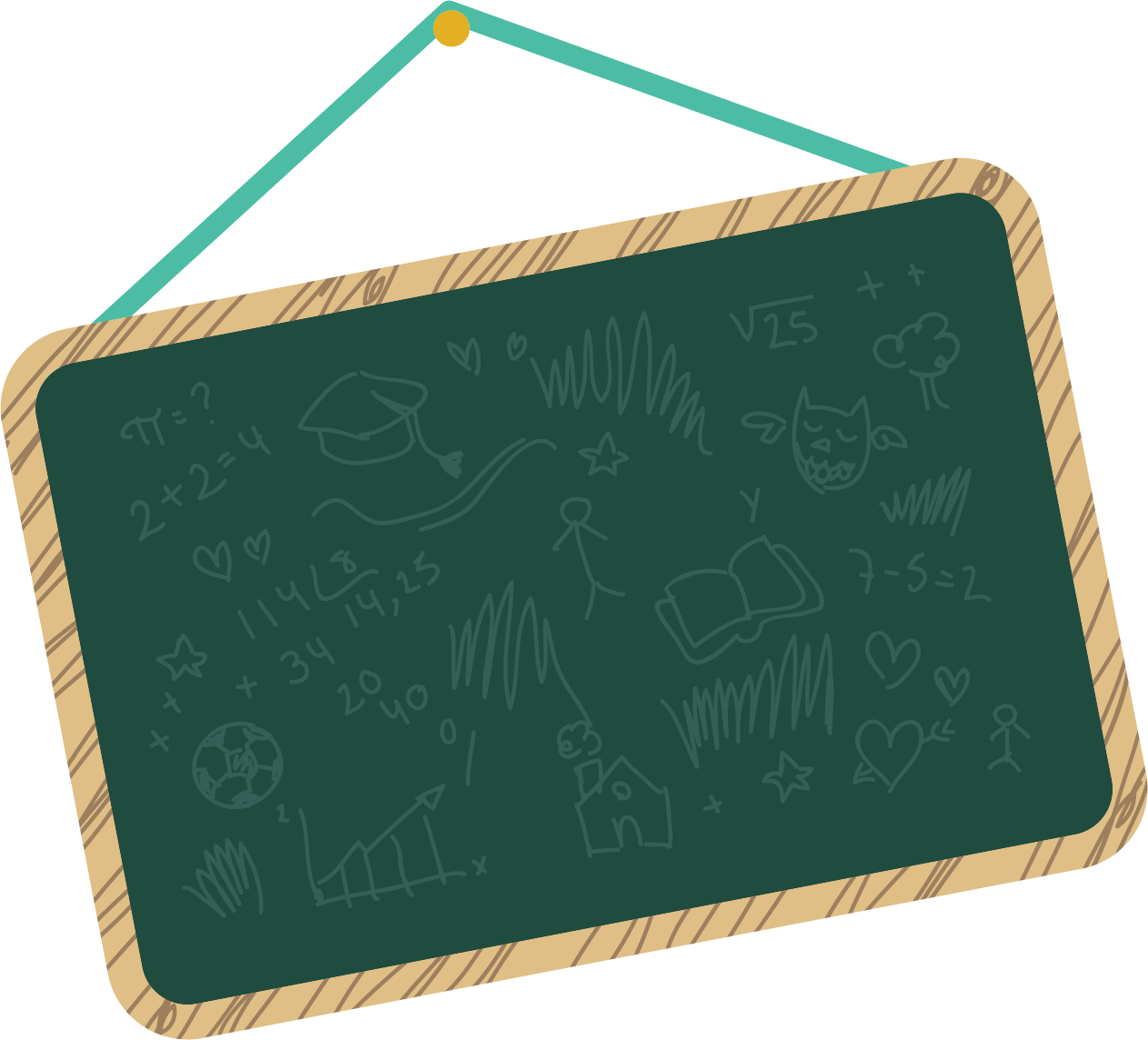 o3
单击文本框输入标题
Professional generation
PowerPoint
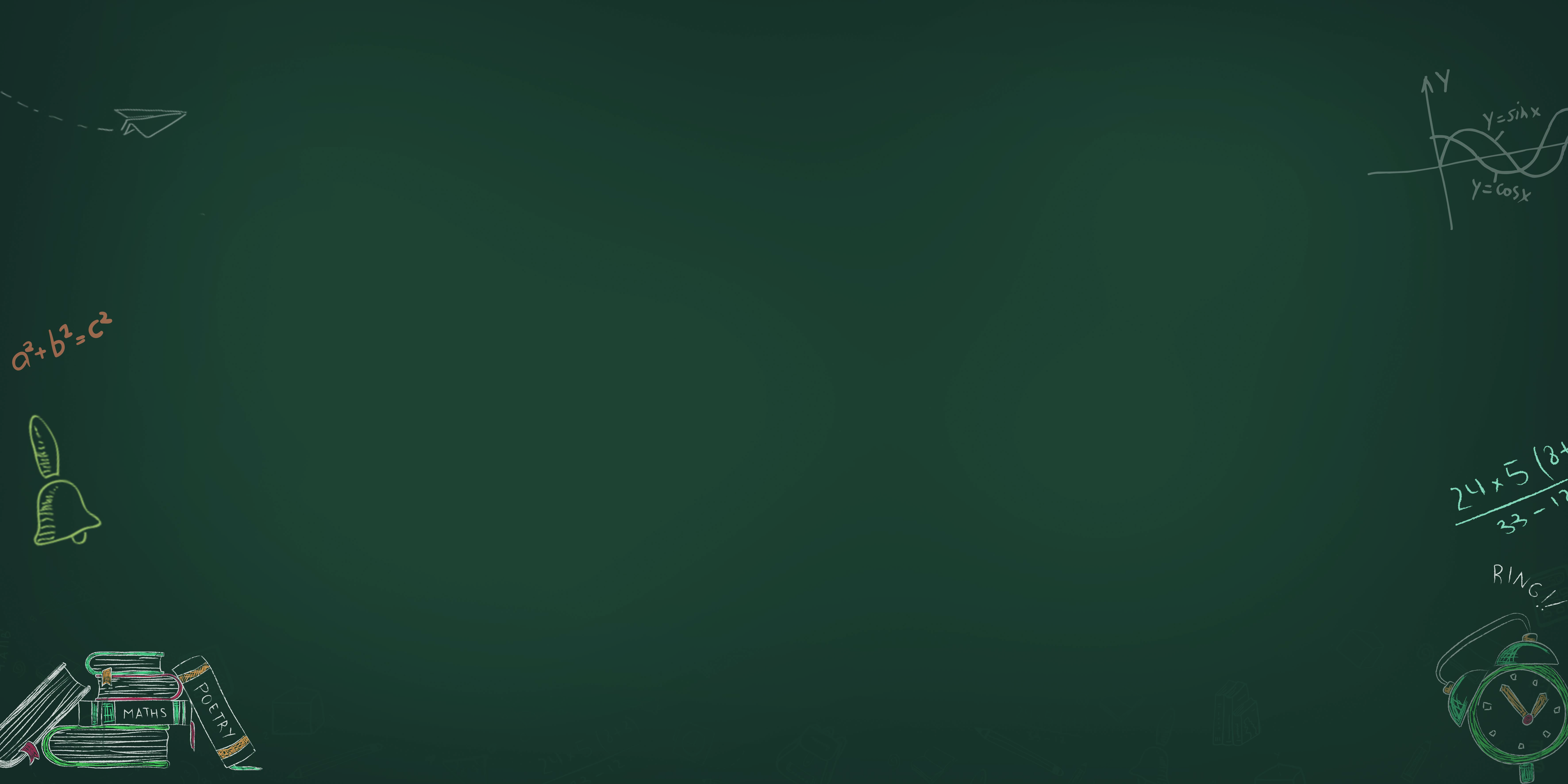 单击文本框输入标题
03
PROFESSIONAL GENERATION POWERPOINT
编辑标题
点击文本框即可进行编辑输入相关内容点击文本框即可进行编辑输入相关内容
编辑标题
点击文本框即可进行编辑输入相关内容点击文本框即可进行编辑输入相关内容
编辑标题
点击文本框即可进行编辑输入相关内容点击文本框即可进行编辑输入相关内容
编辑标题
点击文本框即可进行编辑输入相关内容点击文本框即可进行编辑输入相关内容
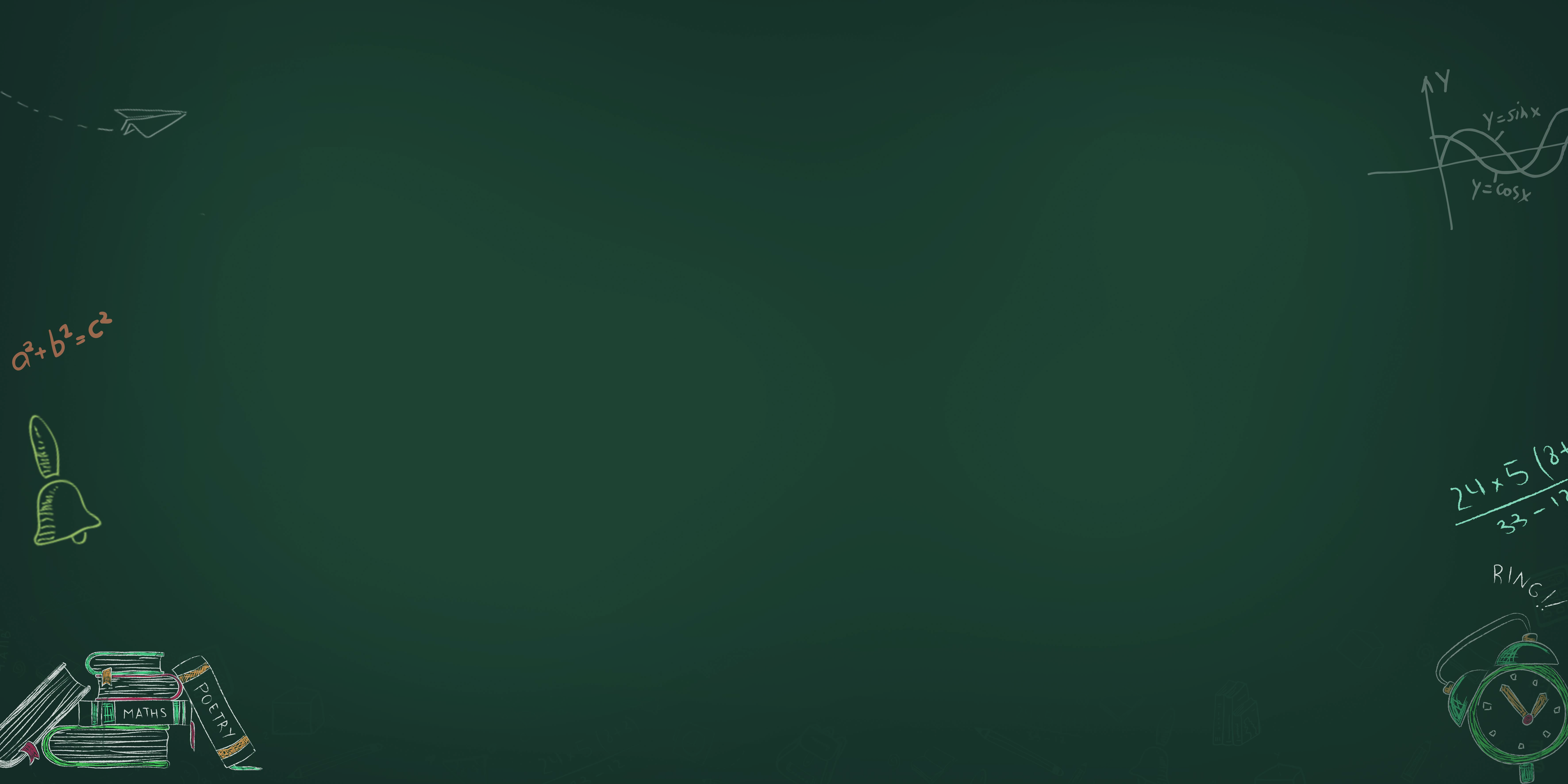 单击文本框输入标题
03
PROFESSIONAL GENERATION POWERPOINT
编辑标题
编辑标题
编辑标题
编辑标题
点击文本框即可进行编辑输入相关内容点击文本框即可进行编辑输入相关内容
点击文本框即可进行编辑输入相关内容点击文本框即可进行编辑输入相关内容
点击文本框即可进行编辑输入相关内容点击文本框即可进行编辑输入相关内容
点击文本框即可进行编辑输入相关内容点击文本框即可进行编辑输入相关内容
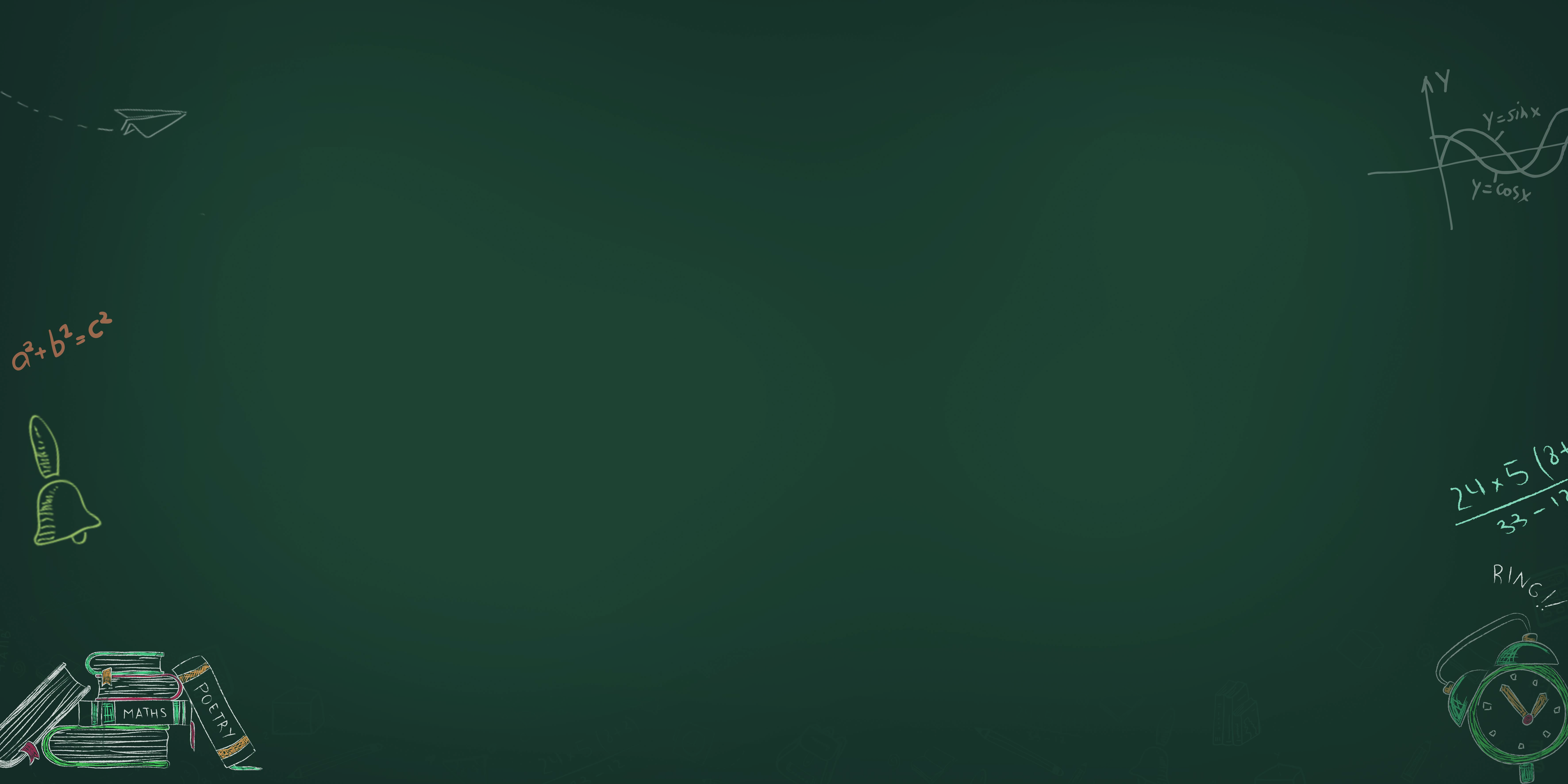 单击文本框输入标题
03
PROFESSIONAL GENERATION POWERPOINT
编辑标题
编辑标题
点击文本框即可进行编辑输入相关内容点击文本框即可进行编辑输入相关内容
点击文本框即可进行编辑输入相关内容点击文本框即可进行编辑输入相关内容
编辑标题
编辑标题
点击文本框即可进行编辑输入相关内容点击文本框即可进行编辑输入相关内容
点击文本框即可进行编辑输入相关内容点击文本框即可进行编辑输入相关内容
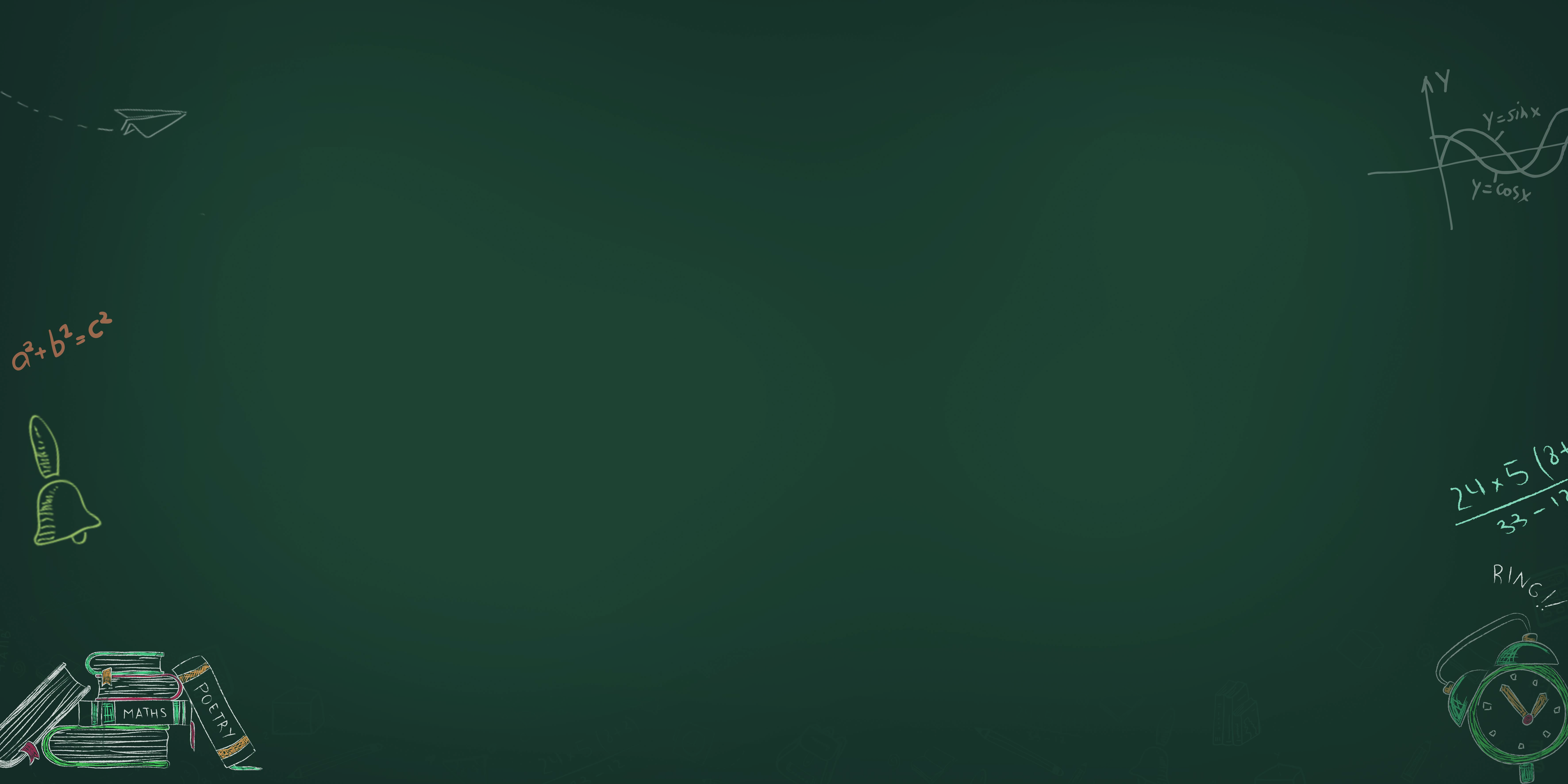 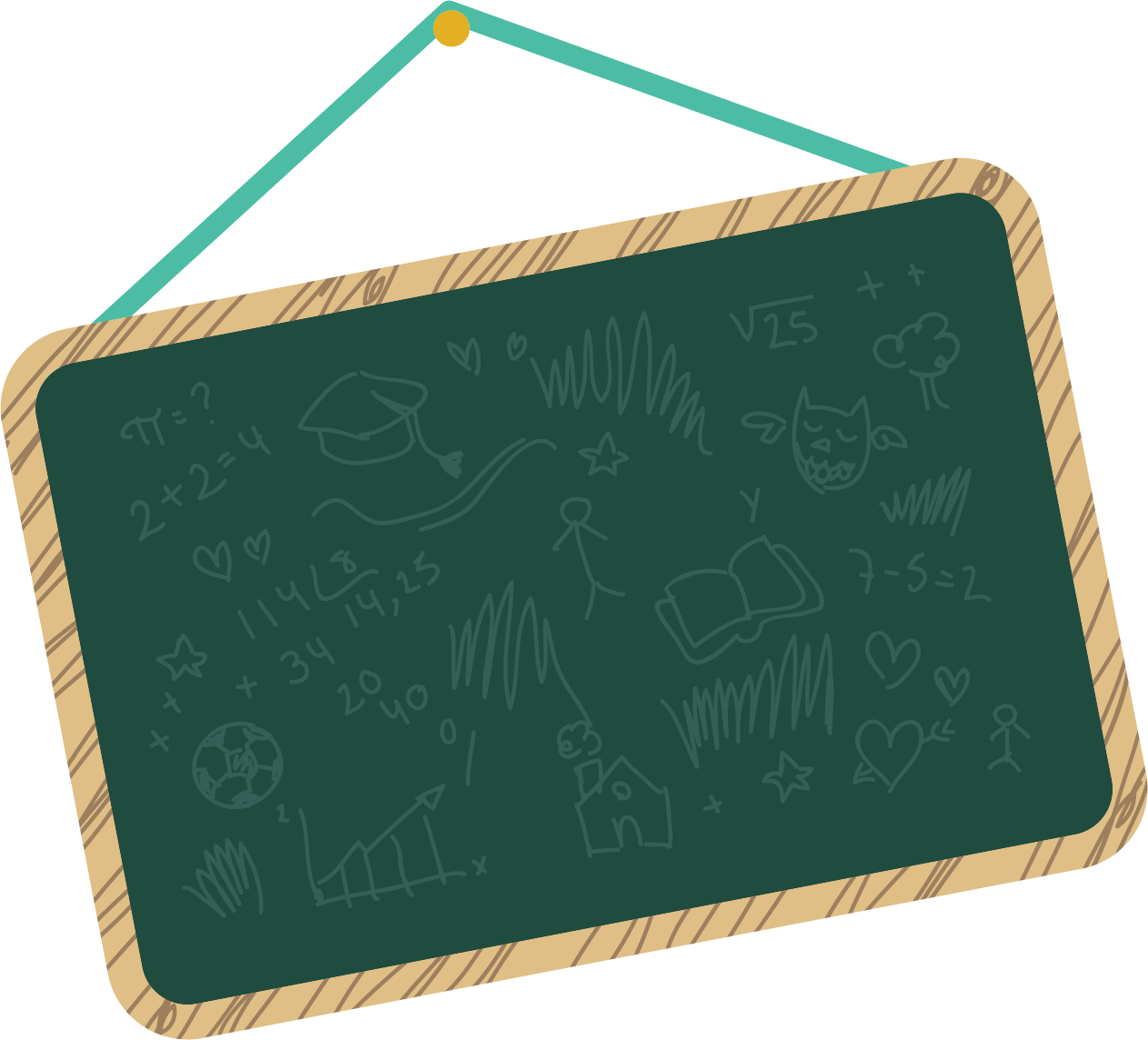 o4
单击文本框输入标题
Professional generation
PowerPoint
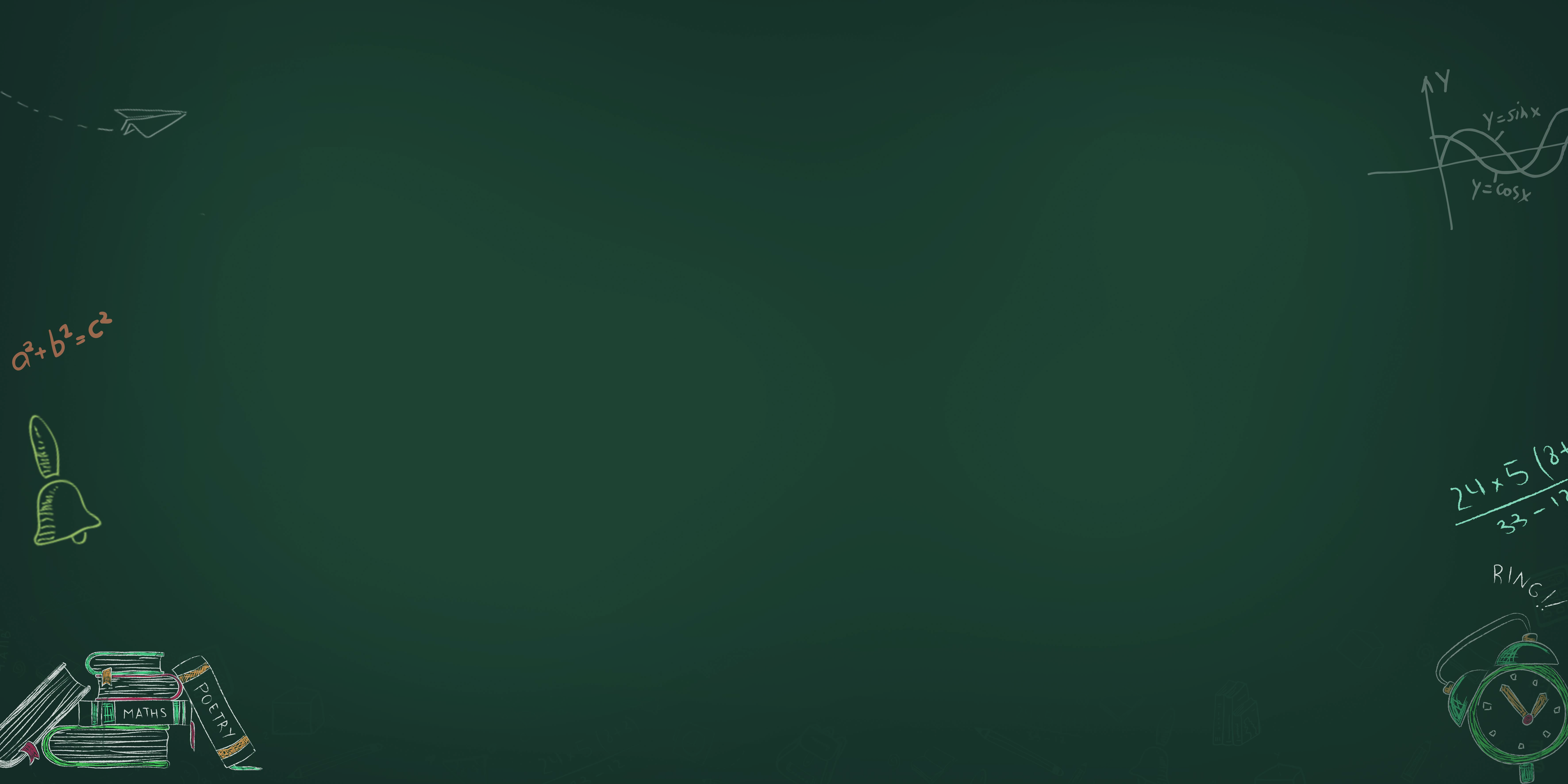 单击文本框输入标题
04
PROFESSIONAL GENERATION POWERPOINT
01
02
点击文本框即可进行编辑输入相关内容点击文本框即可进行编辑输入相关内容
text
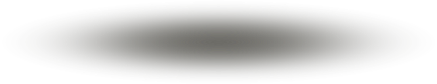 点击文本框即可进行编辑输入相关内容点击文本框即可进行编辑输入相关内容
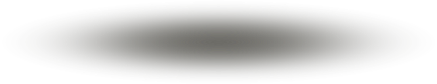 text
点击文本框即可进行编辑输入相关内容点击文本框即可进行编辑输入相关内容
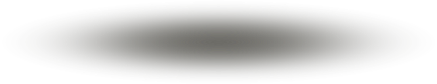 text
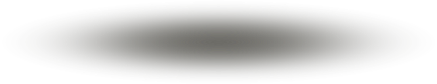 点击文本框即可进行编辑输入相关内容点击文本框即可进行编辑输入相关内容
03
text
04
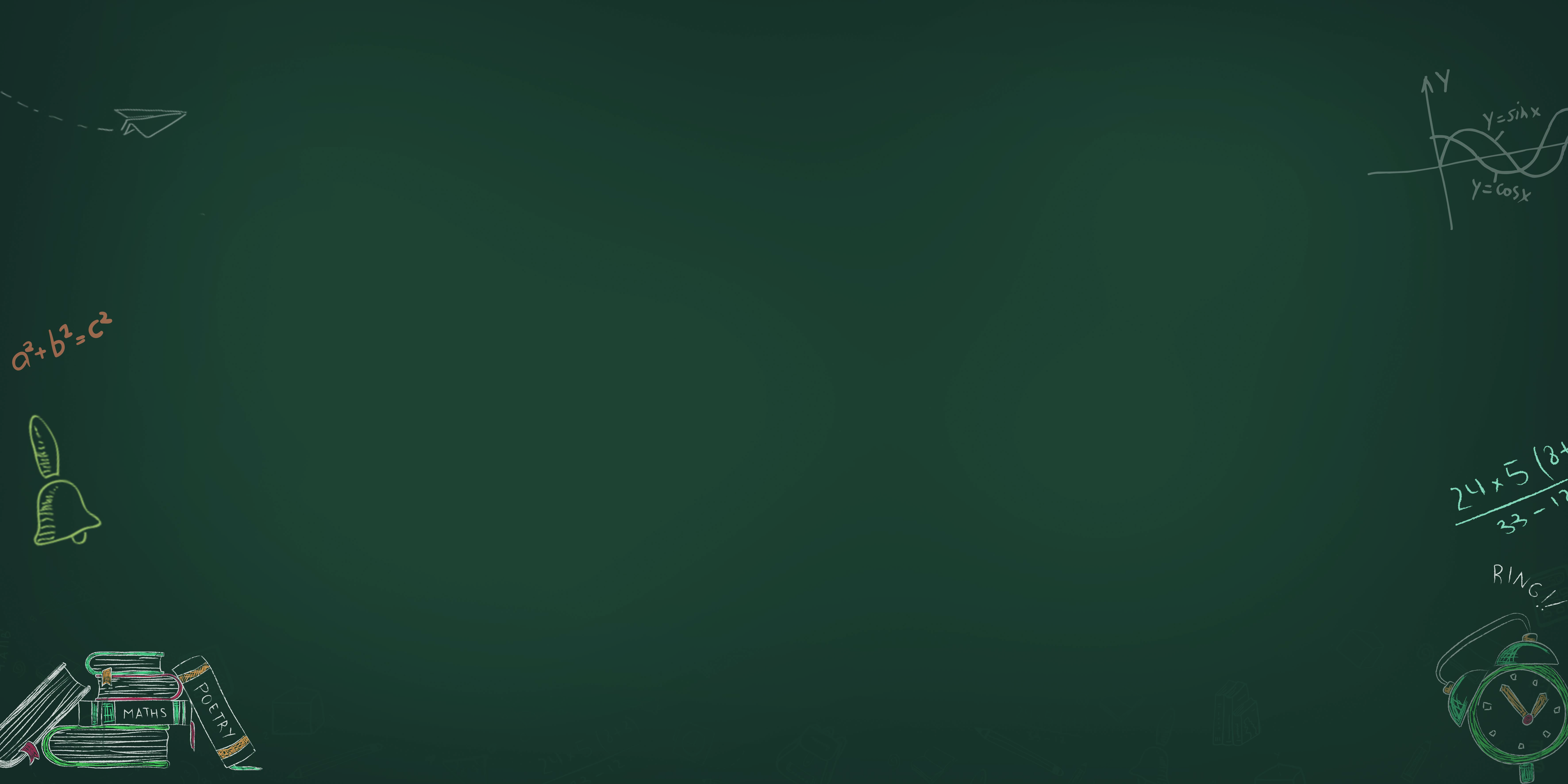 单击文本框输入标题
04
PROFESSIONAL GENERATION POWERPOINT
编辑标题
编辑标题
编辑标题
编辑标题
点击文本框即可进行编辑输入相关内容点击文本框即可进行编辑输入相关内容
点击文本框即可进行编辑输入相关内容点击文本框即可进行编辑输入相关内容
点击文本框即可进行编辑输入相关内容点击文本框即可进行编辑输入相关内容
点击文本框即可进行编辑输入相关内容点击文本框即可进行编辑输入相关内容
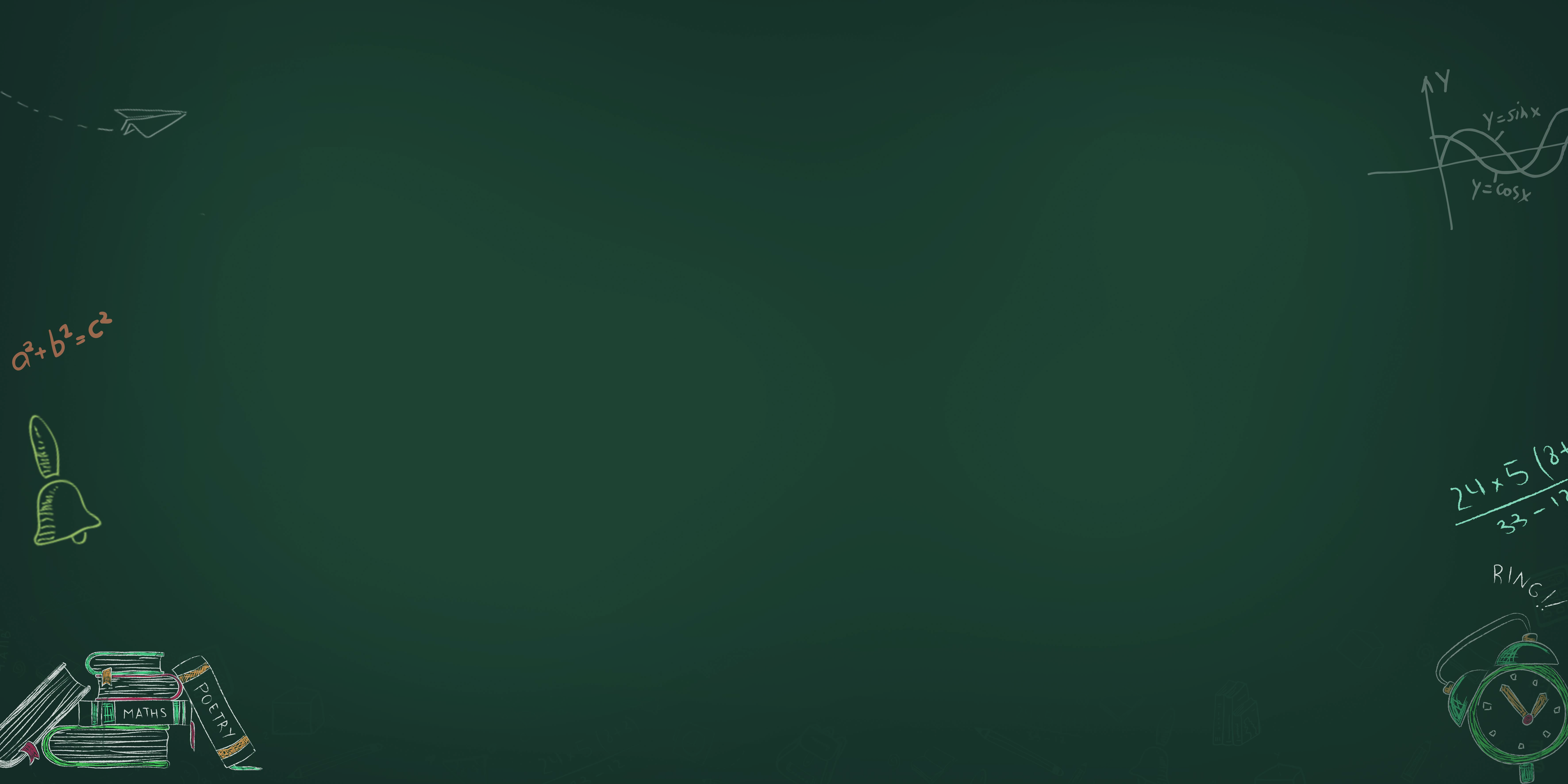 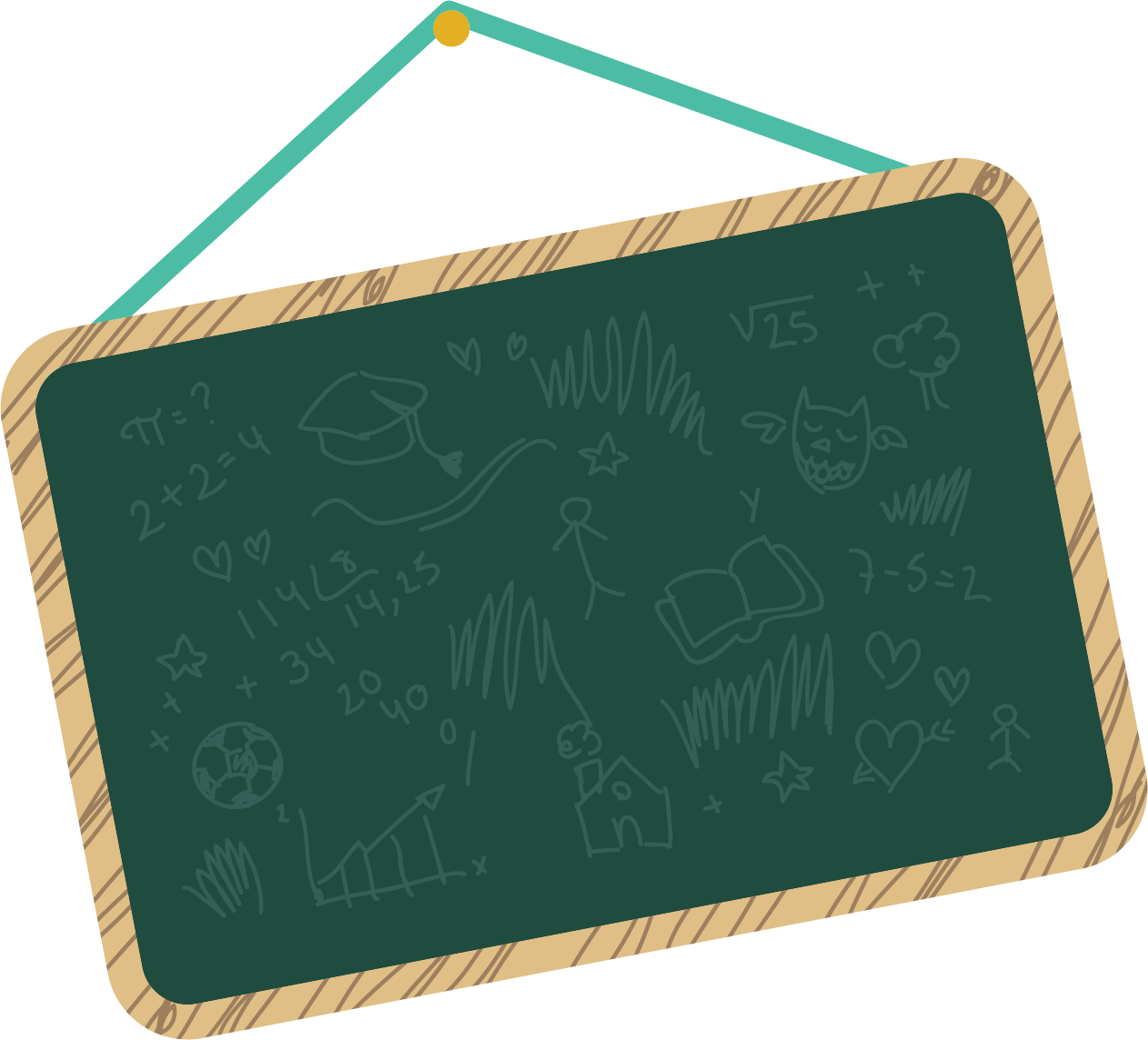 O5
单击文本框输入标题
Professional generation
PowerPoint
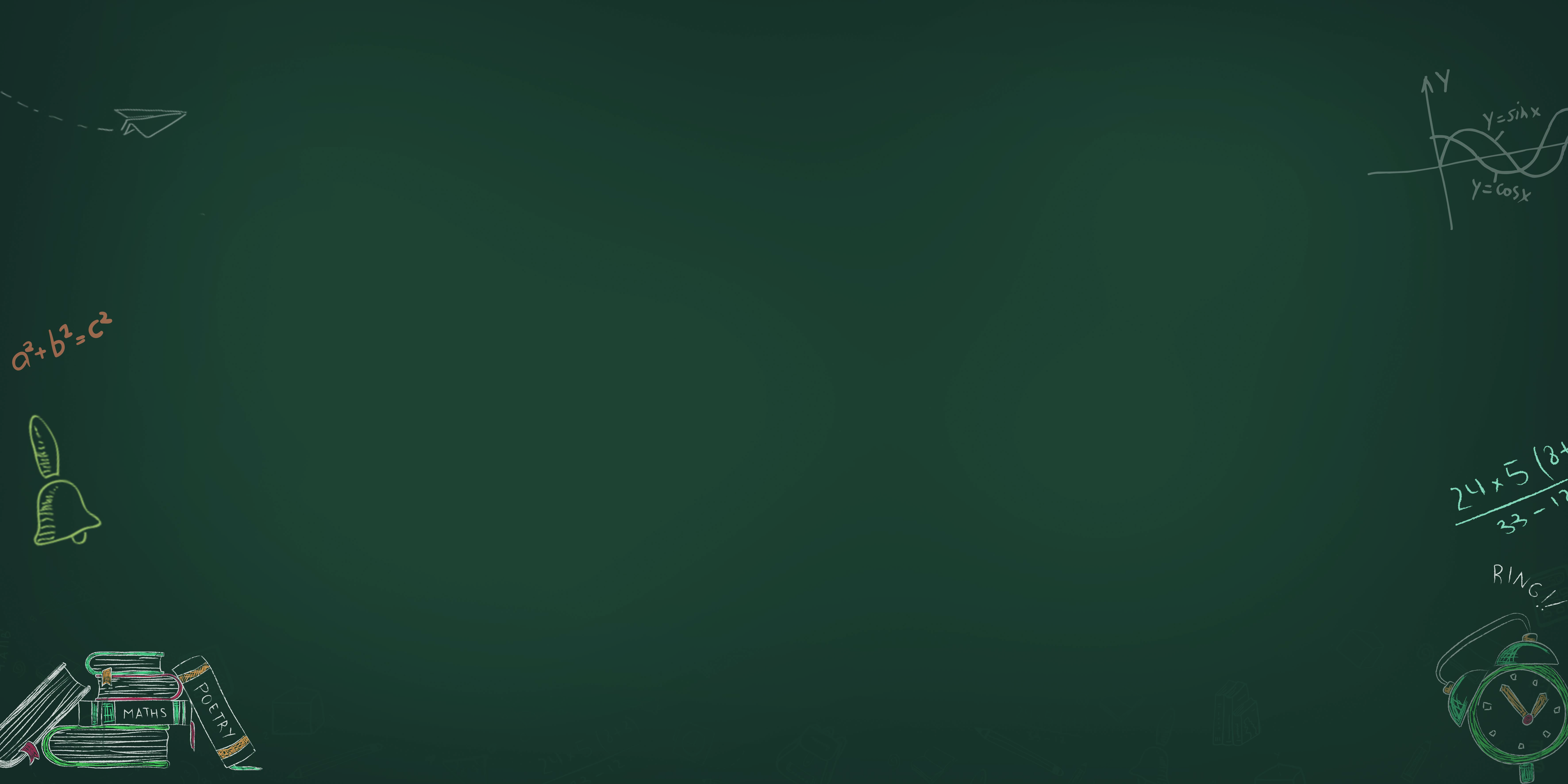 单击文本框输入标题
05
PROFESSIONAL GENERATION POWERPOINT
编辑标题
点击文本框即可进行编辑输入相关内容点击文本框即可进行编辑输入相关内容
text here
编辑标题
01
点击文本框即可进行编辑输入相关内容点击文本框即可进行编辑输入相关内容
text here
编辑标题
02
点击文本框即可进行编辑输入相关内容点击文本框即可进行编辑输入相关内容
text here
编辑标题
点击文本框即可进行编辑输入相关内容点击文本框即可进行编辑输入相关内容
03
text here
04
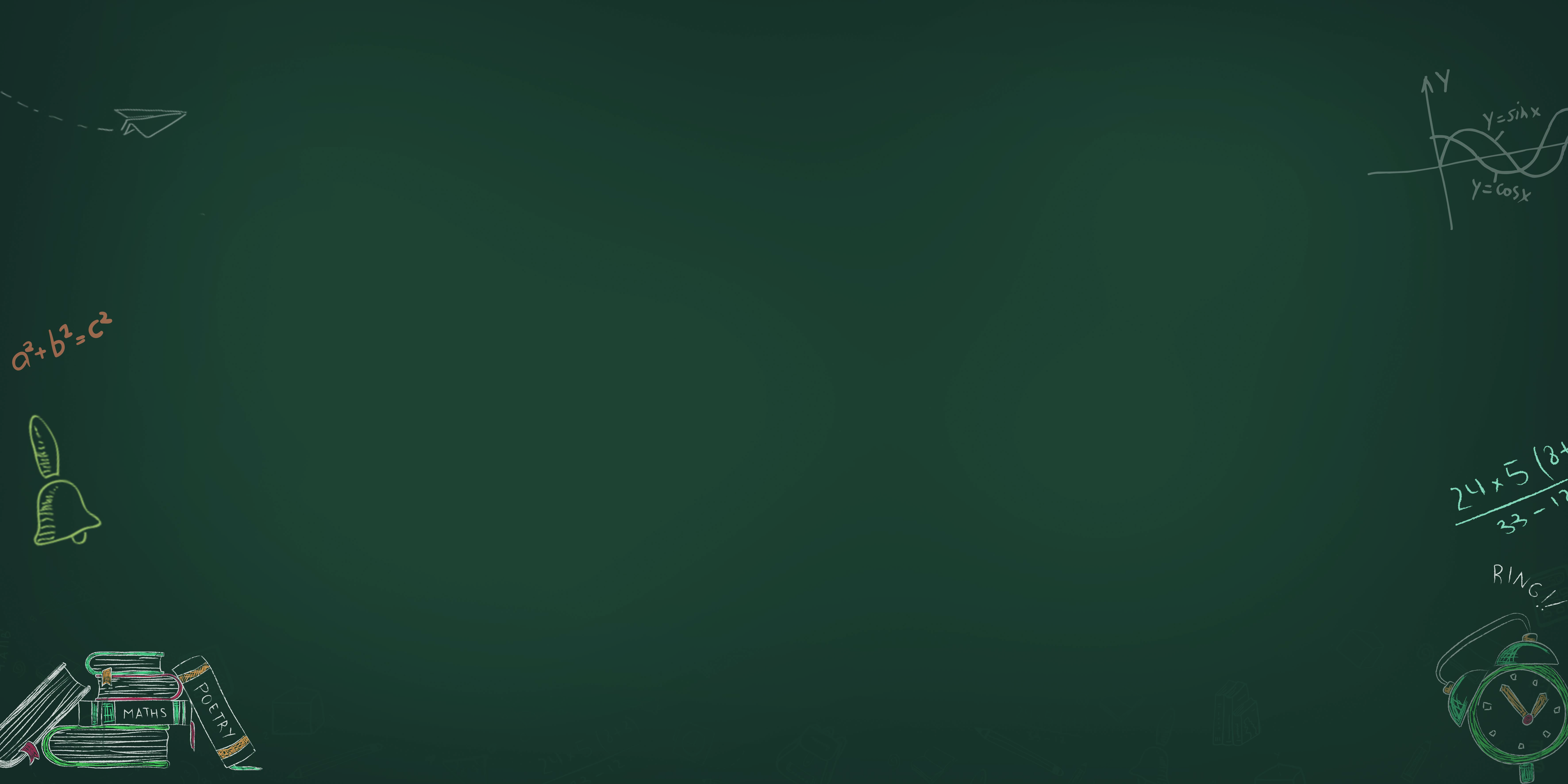 Thank you 
谢谢观看